Figure 3. The time course high versus low ratings of emotional intensity and reliving in 3 areas. The plots are for the ...
Cereb Cortex, Volume 18, Issue 1, January 2008, Pages 217–229, https://doi.org/10.1093/cercor/bhm048
The content of this slide may be subject to copyright: please see the slide notes for details.
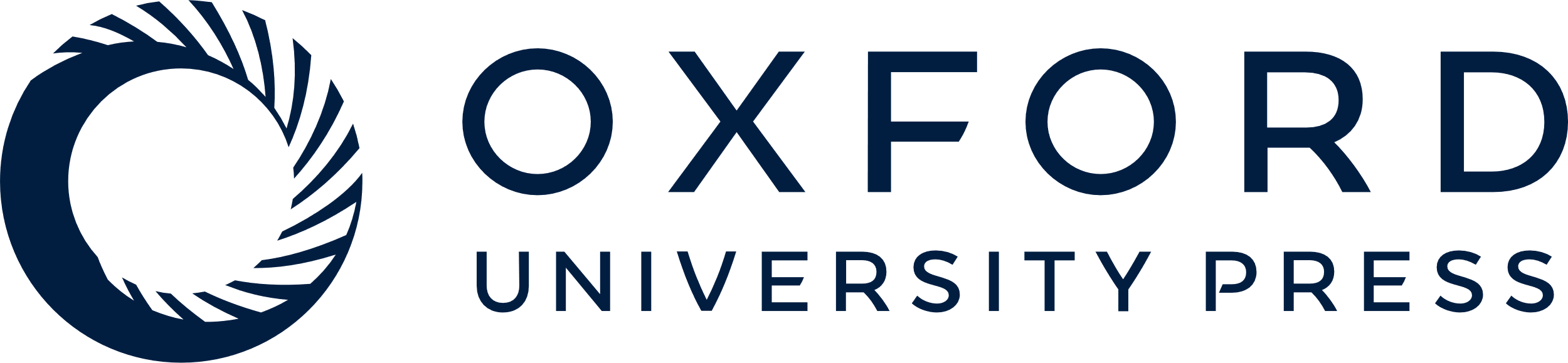 [Speaker Notes: Figure 3. The time course high versus low ratings of emotional intensity and reliving in 3 areas. The plots are for the maximum value. The vertical dotted line shown at 1.5 s marks the inflection point of areas showing increased and decreased activity in Figure 1.


Unless provided in the caption above, the following copyright applies to the content of this slide: © The Author 2007. Published by Oxford University Press. All rights reserved. For permissions, please e-mail: journals.permissions@oxfordjournals.org]